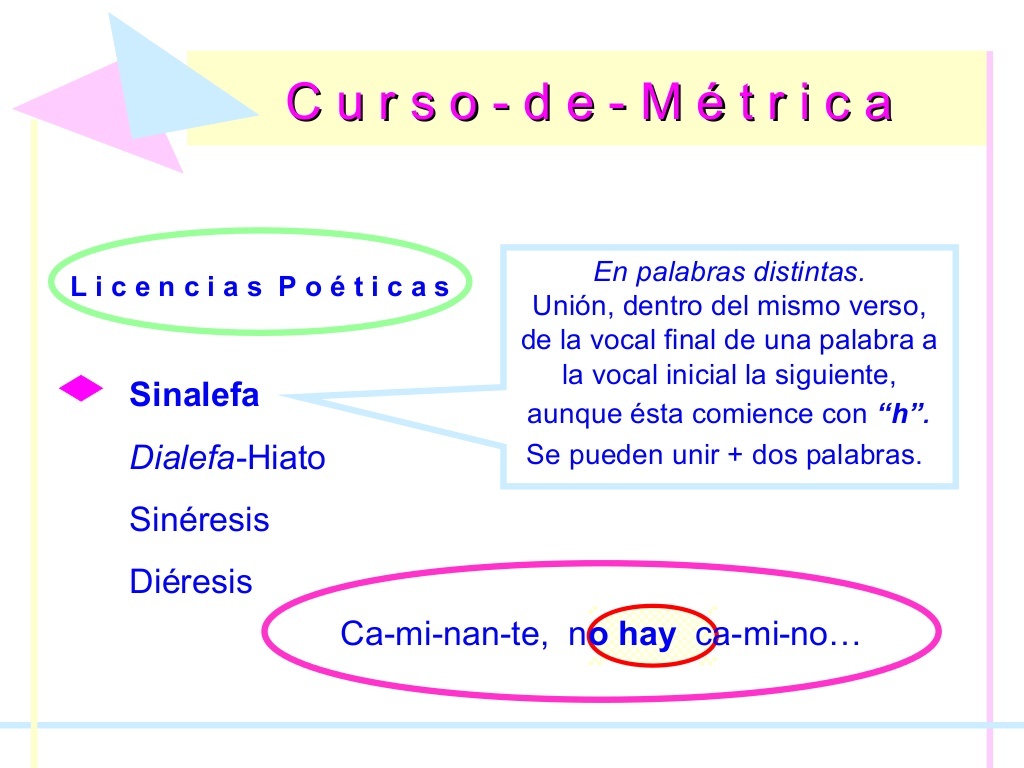 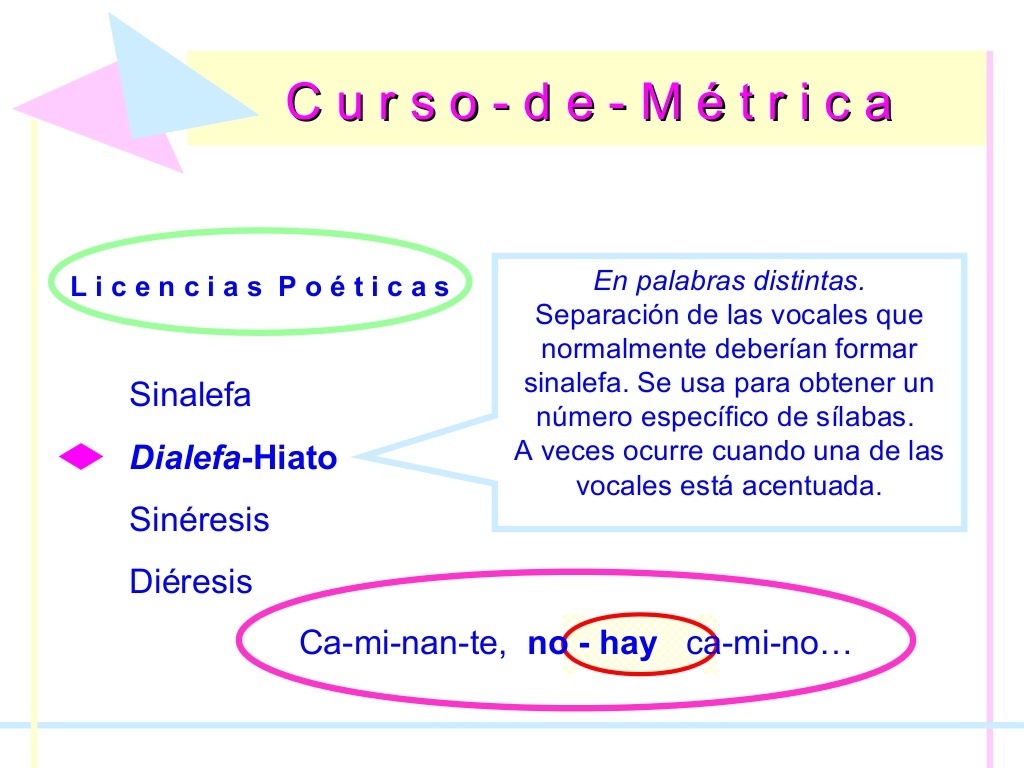 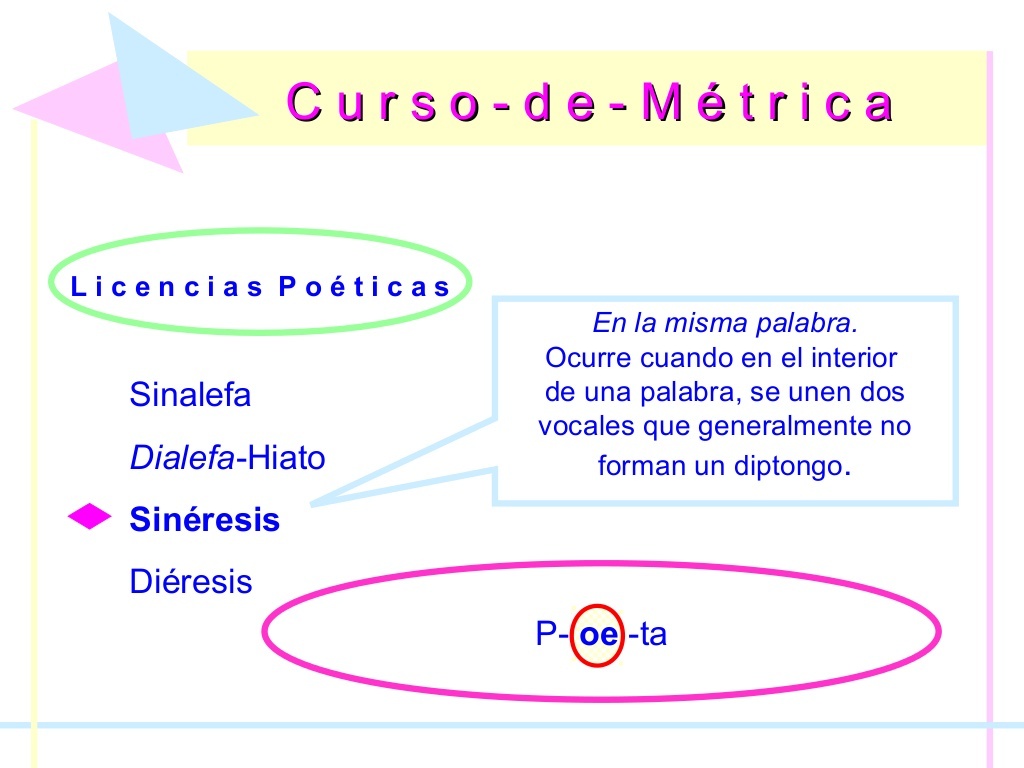 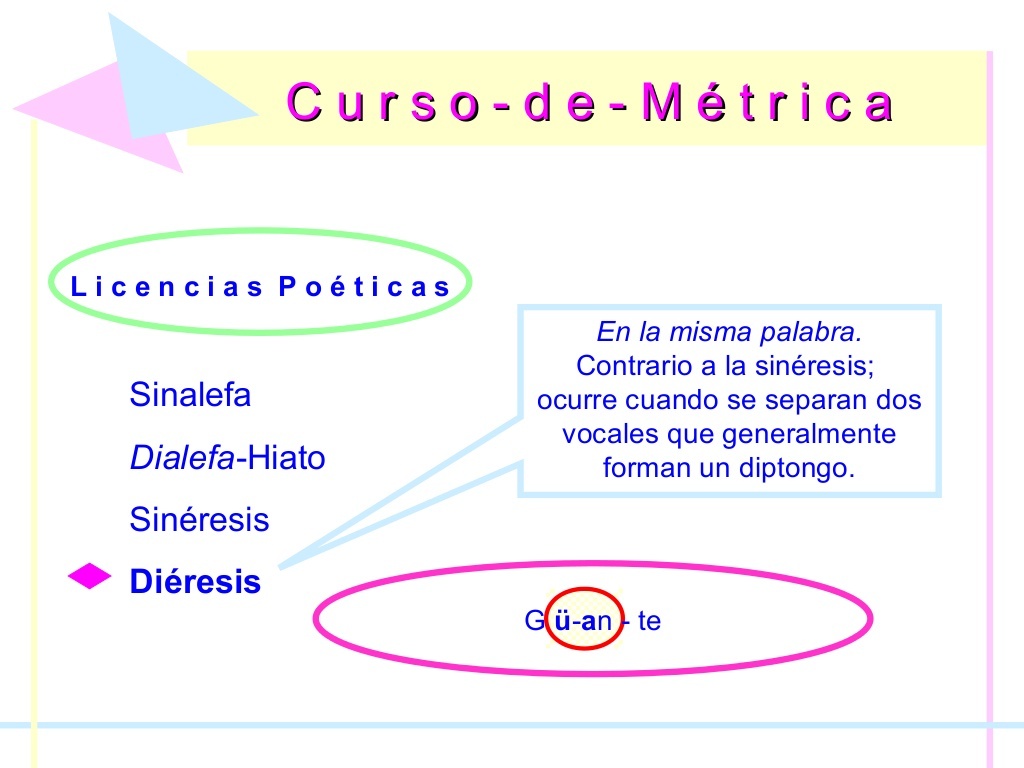 Diptongos: final- principio
Rompe sinalefas
Hace diptongos donde no se puede
Hace hiatos donde no se puede
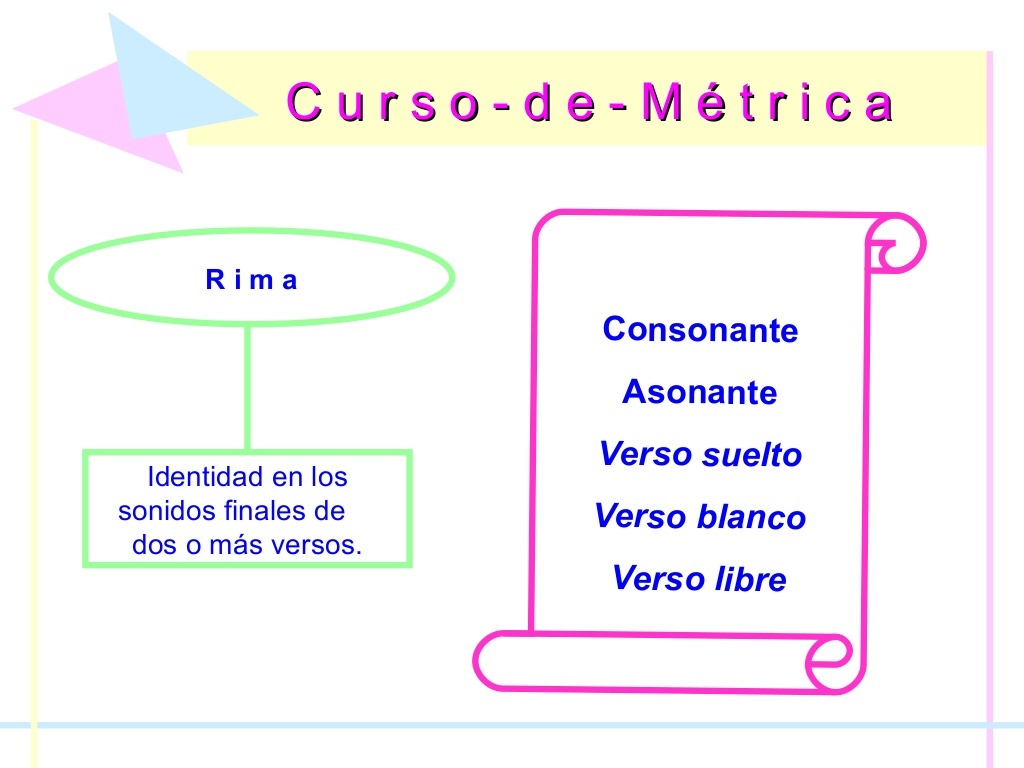 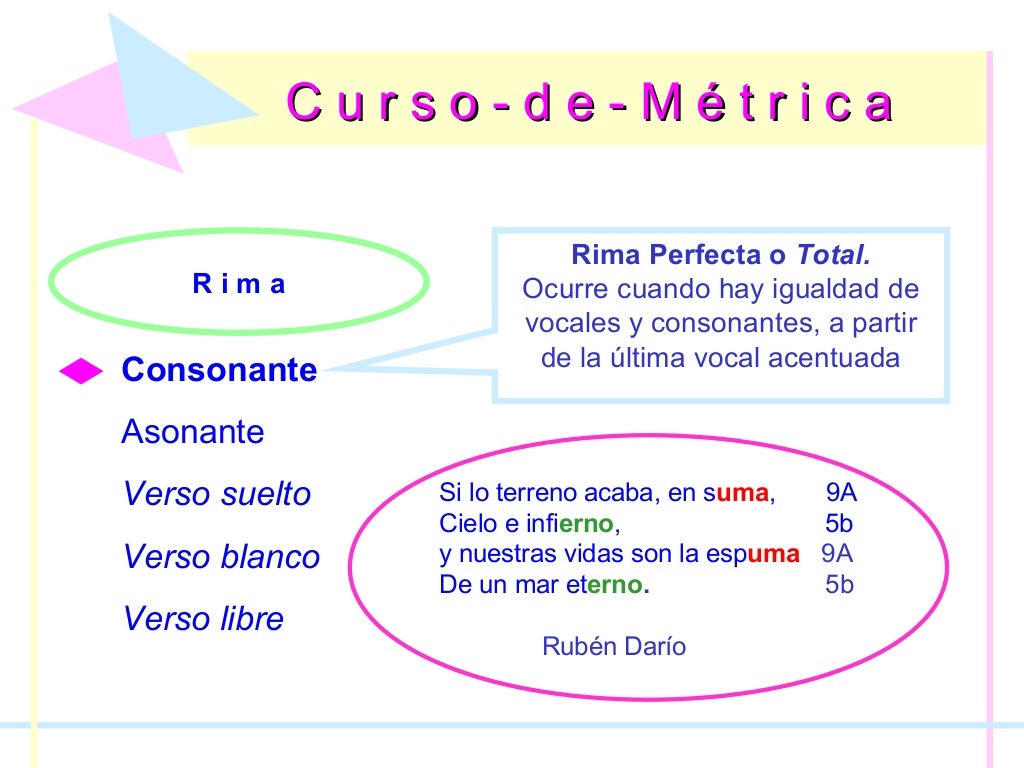 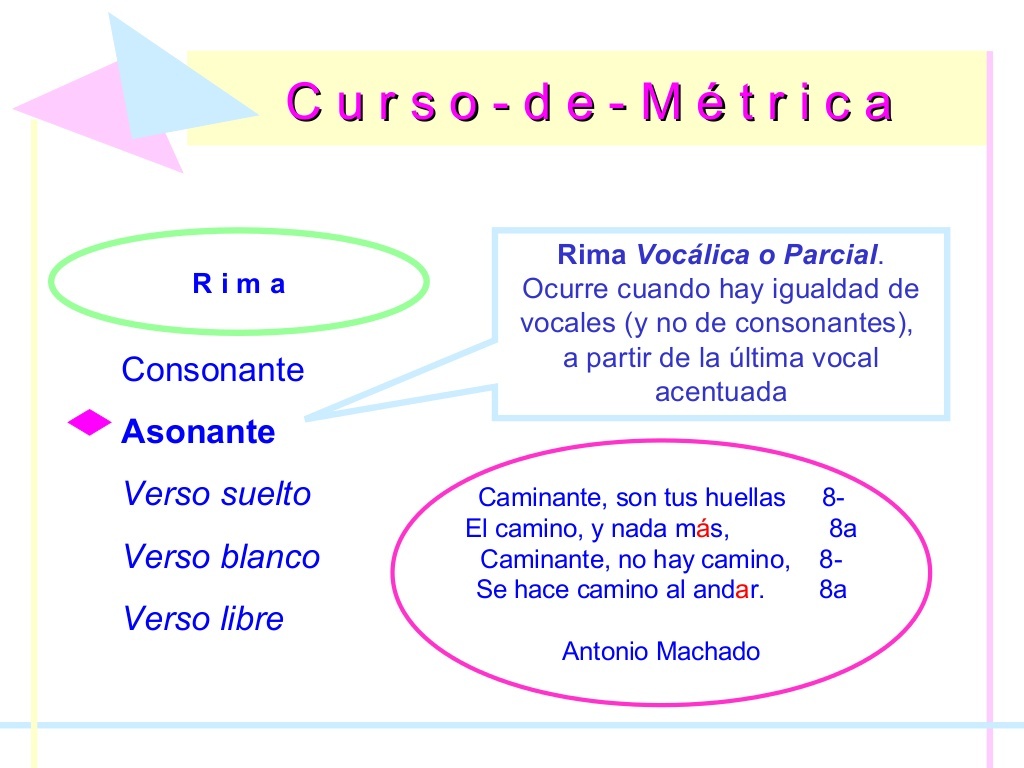 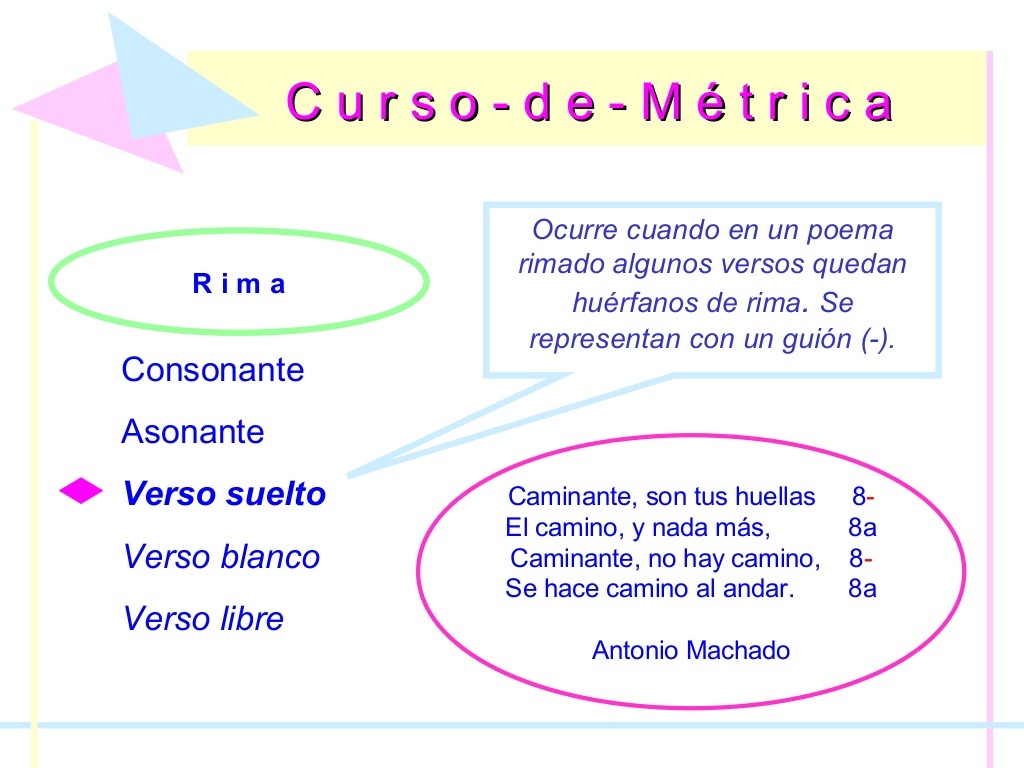 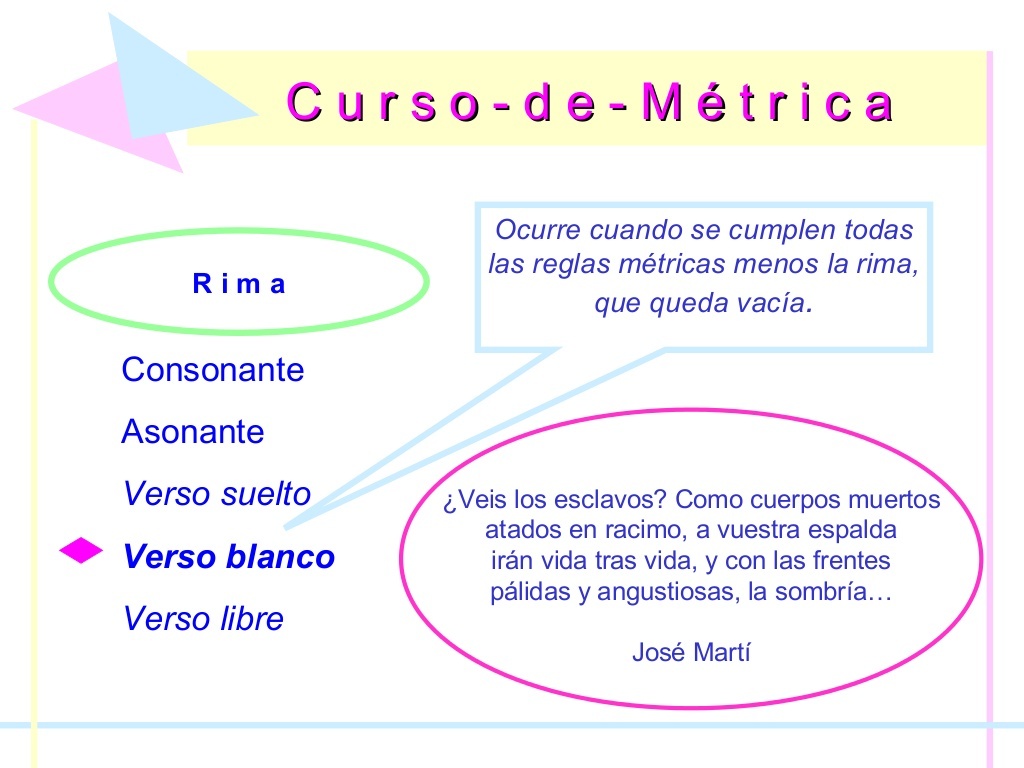 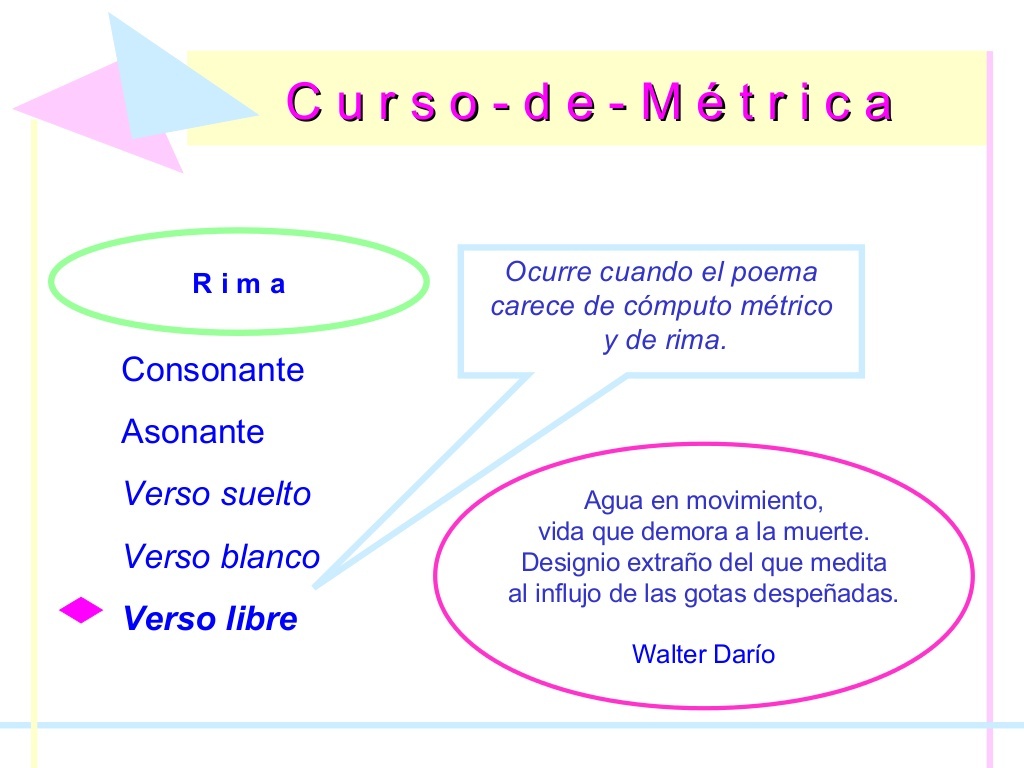 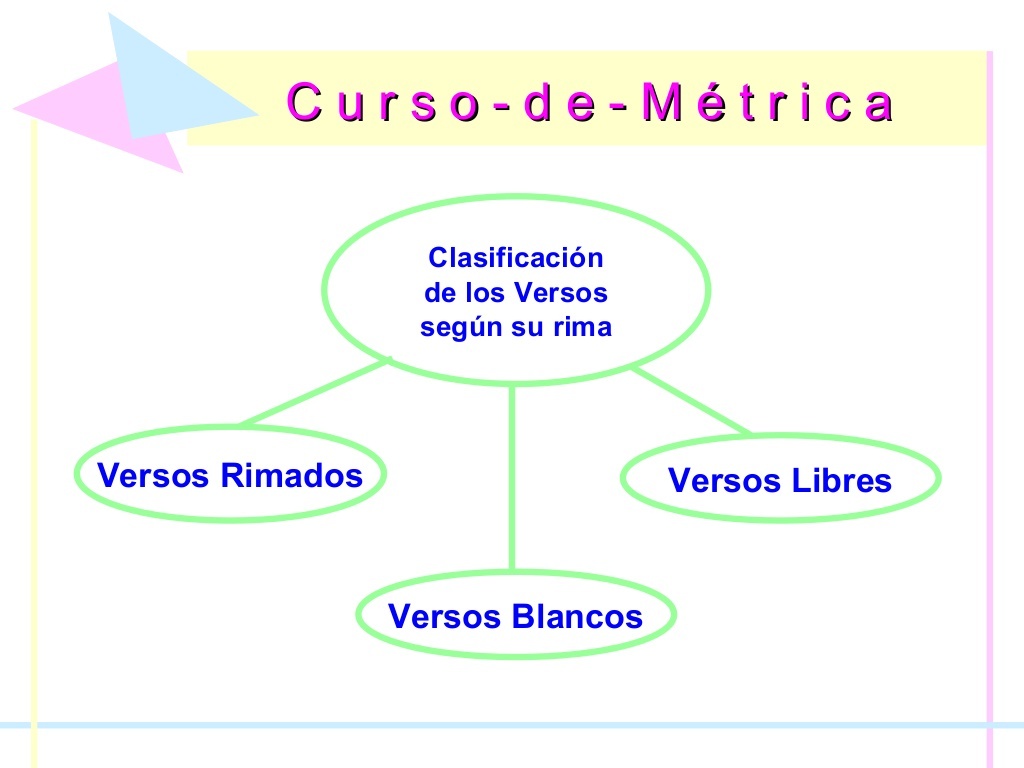 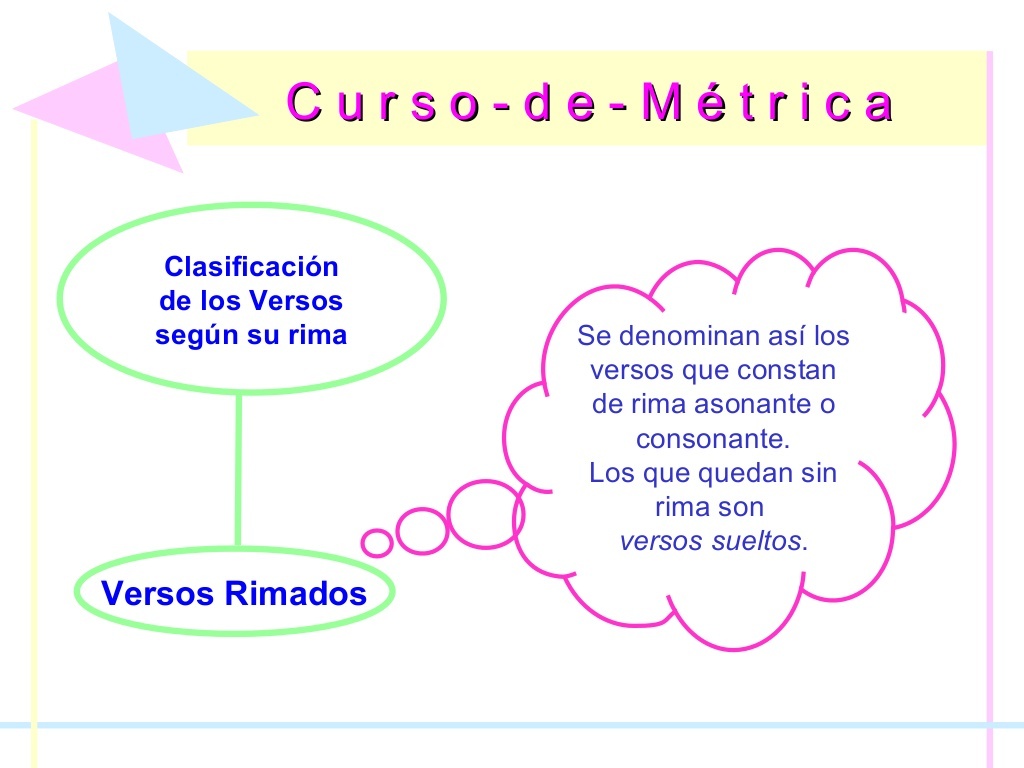 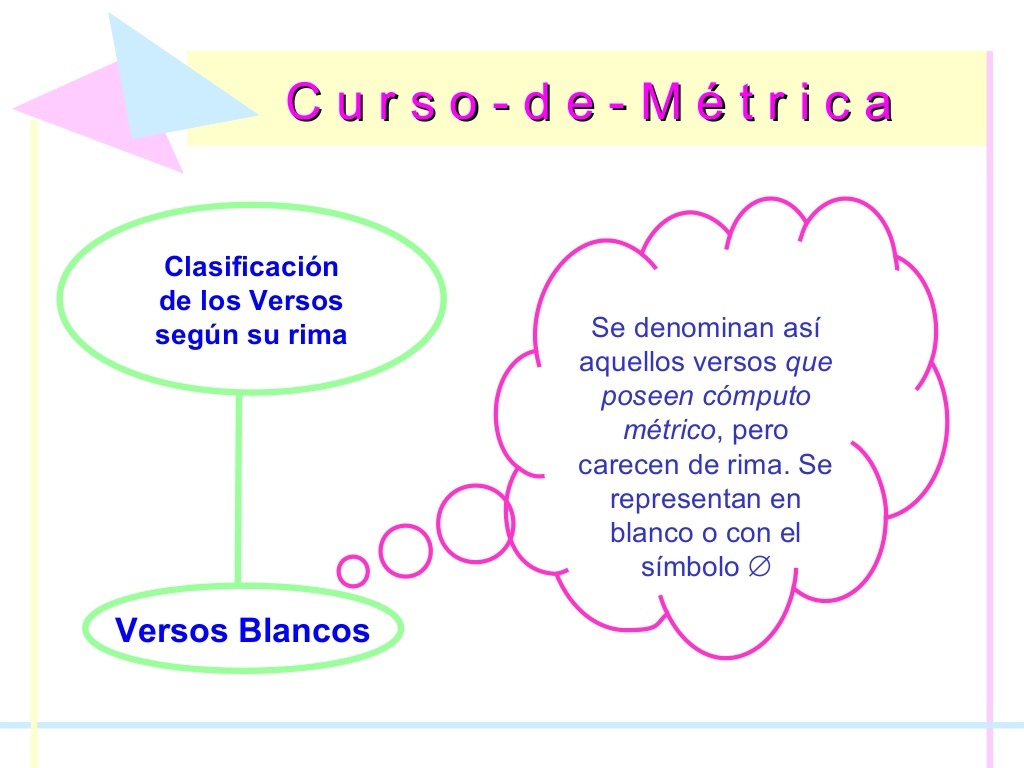 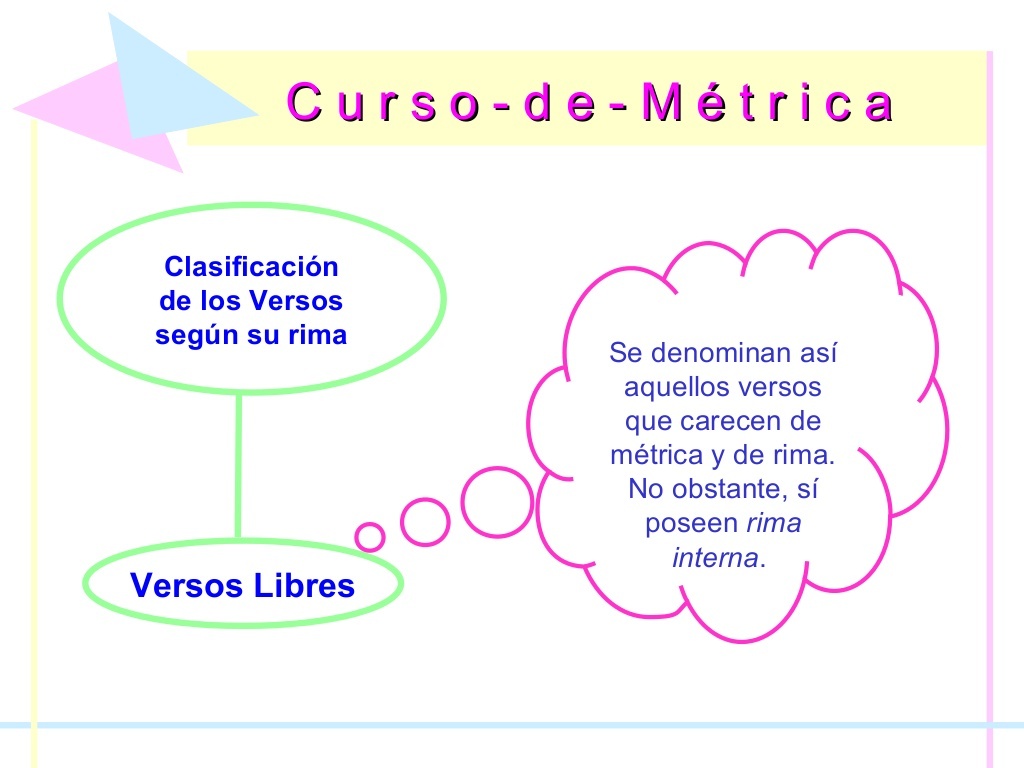 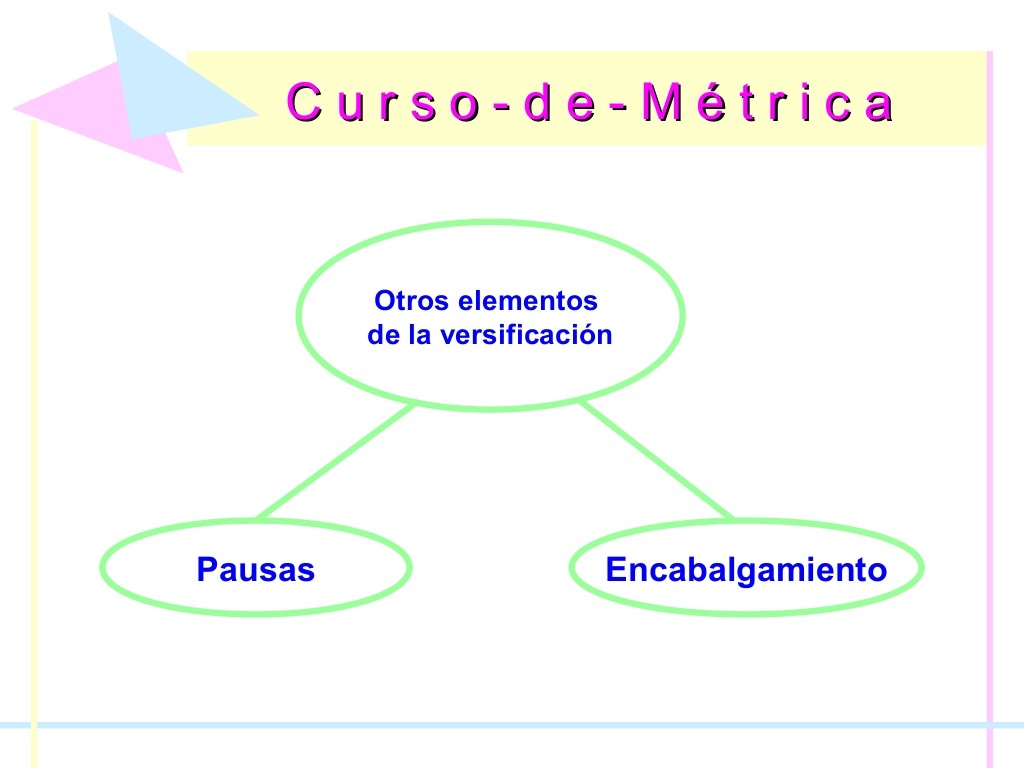 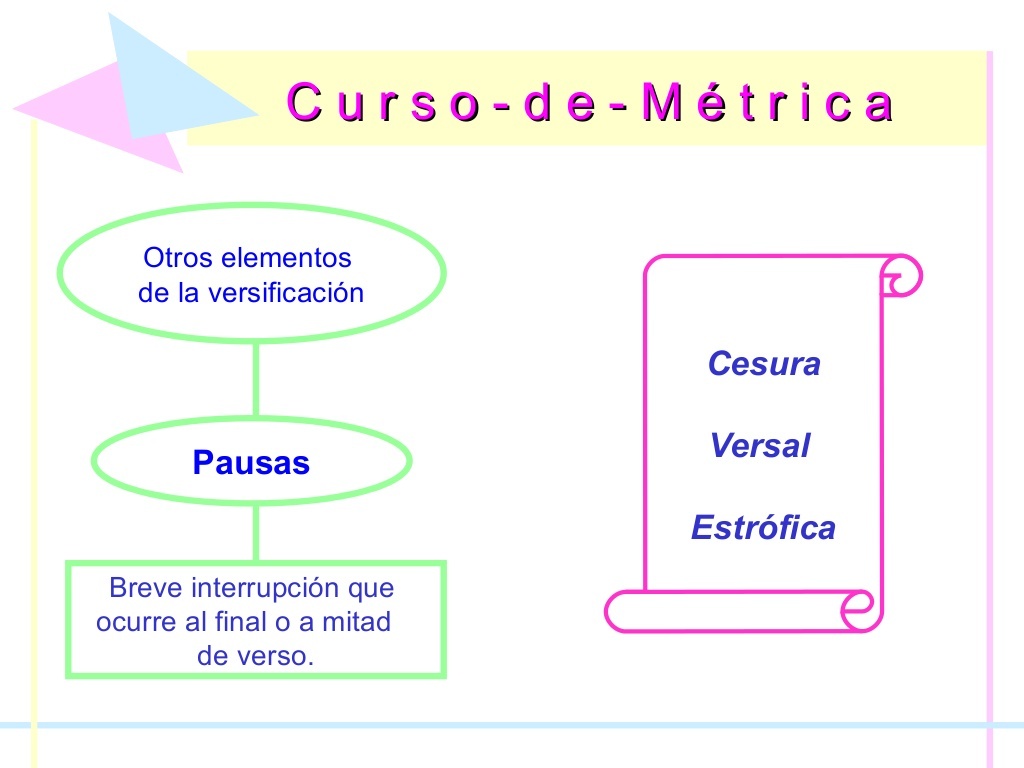 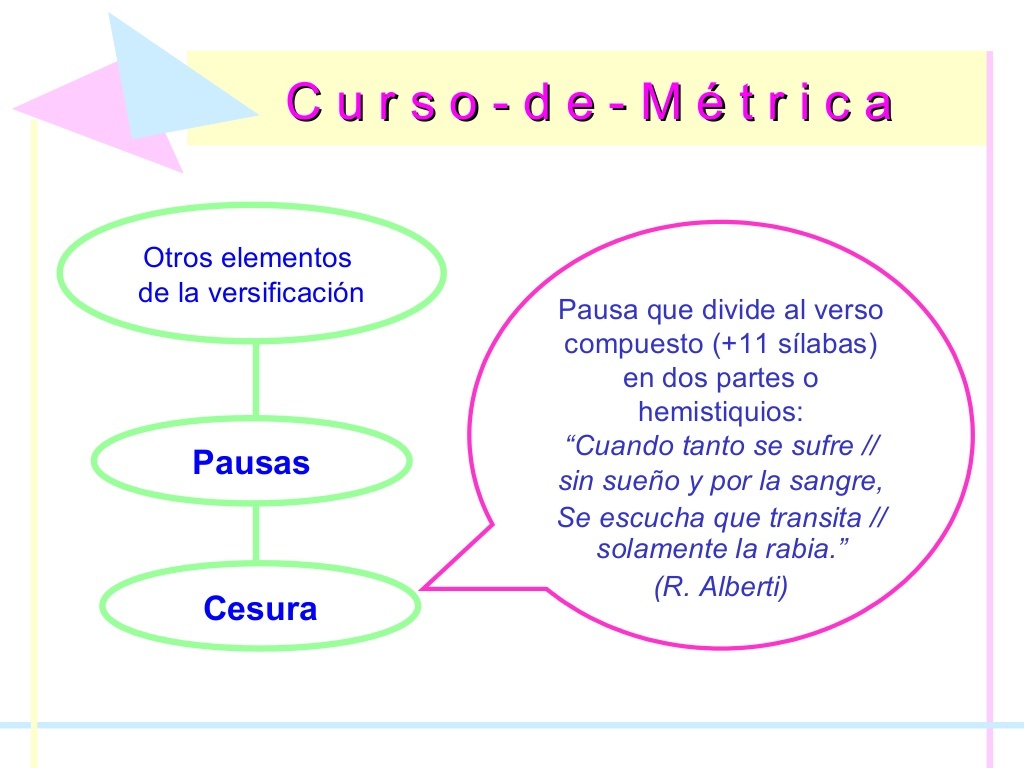 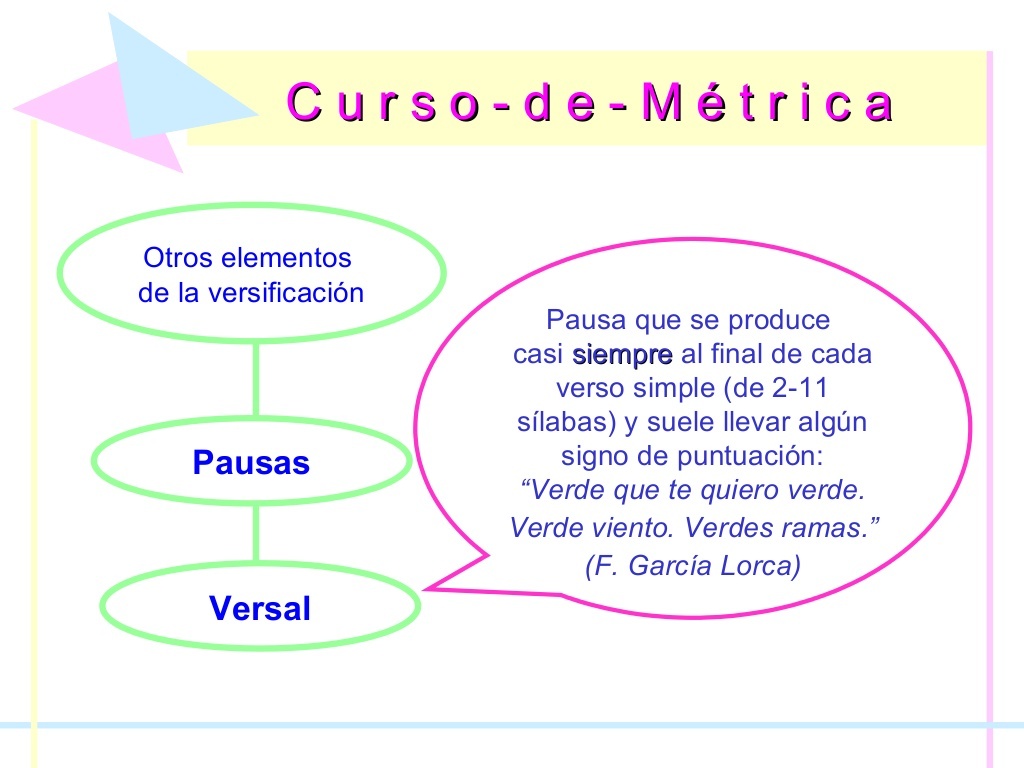 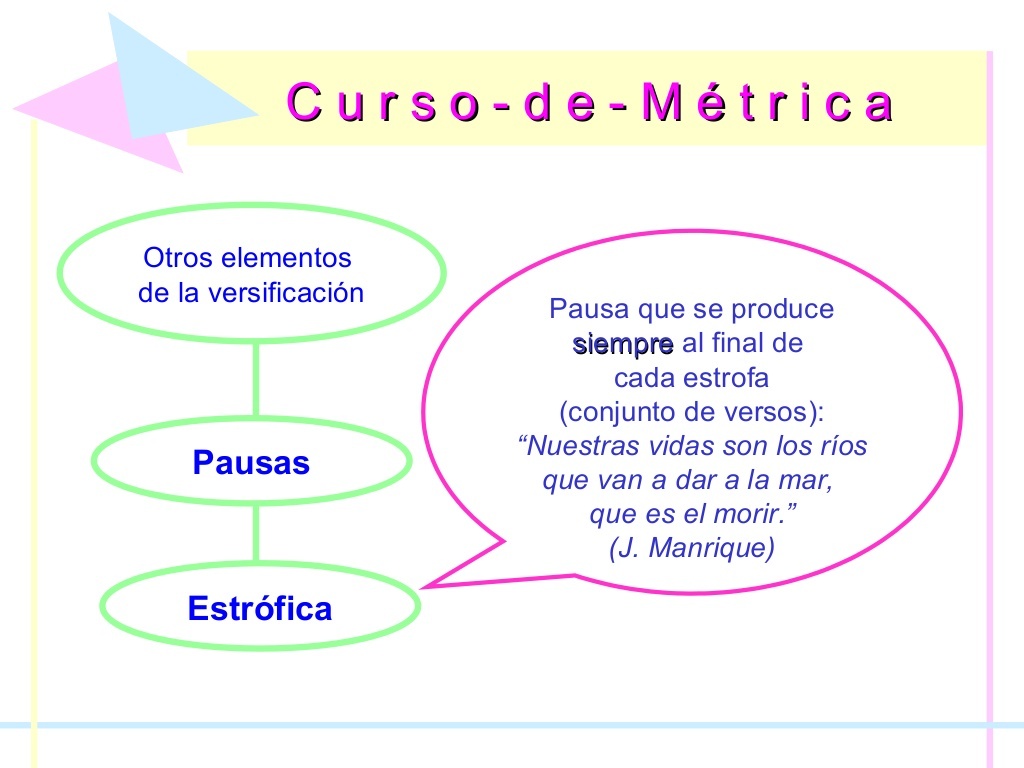 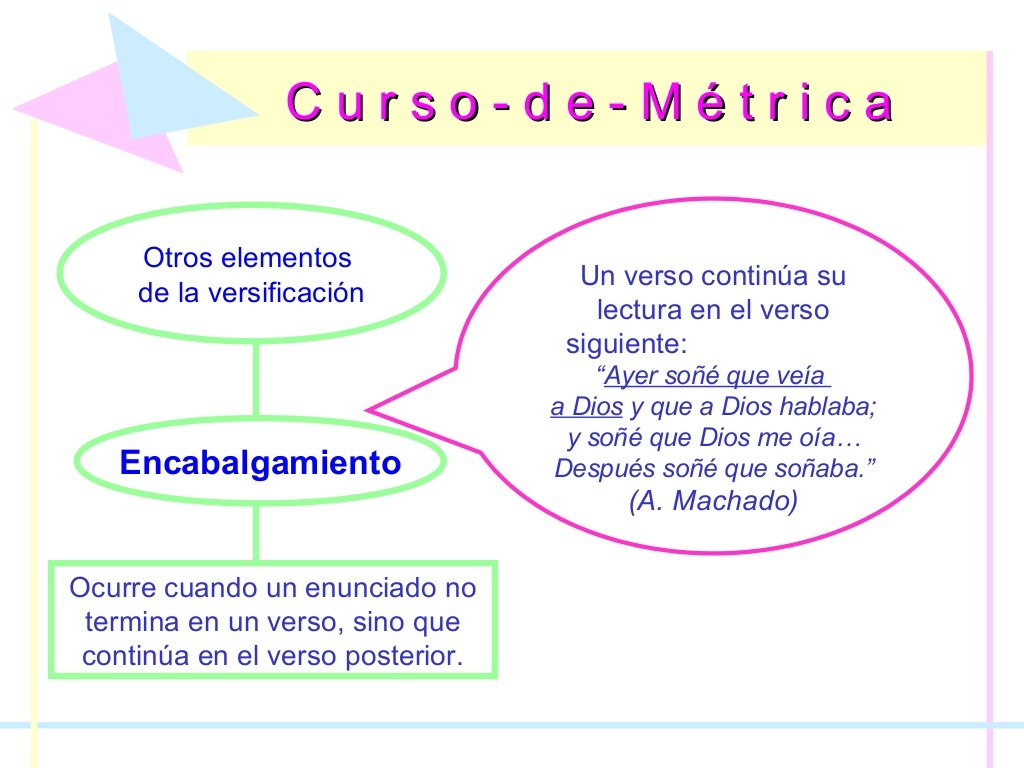 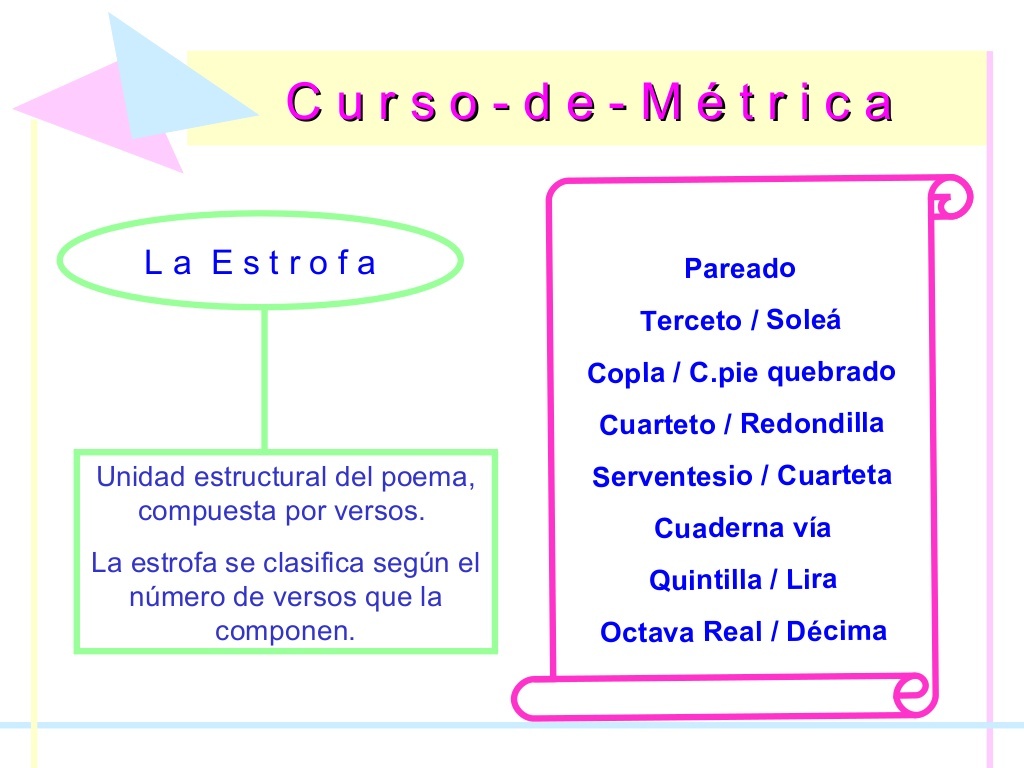 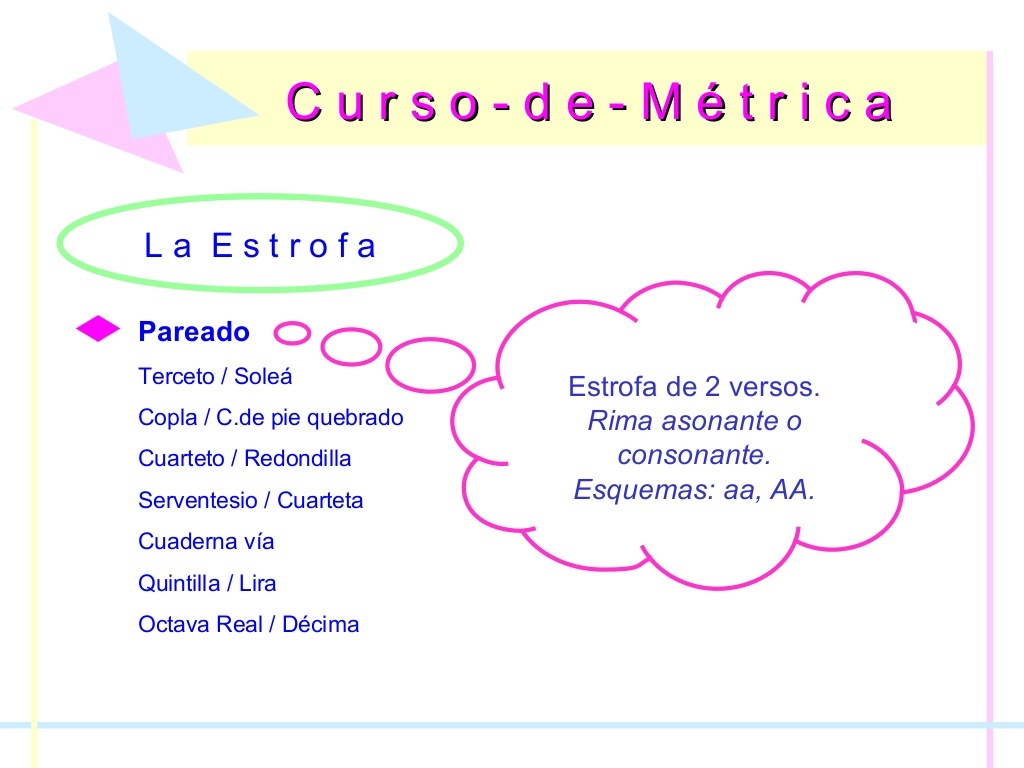 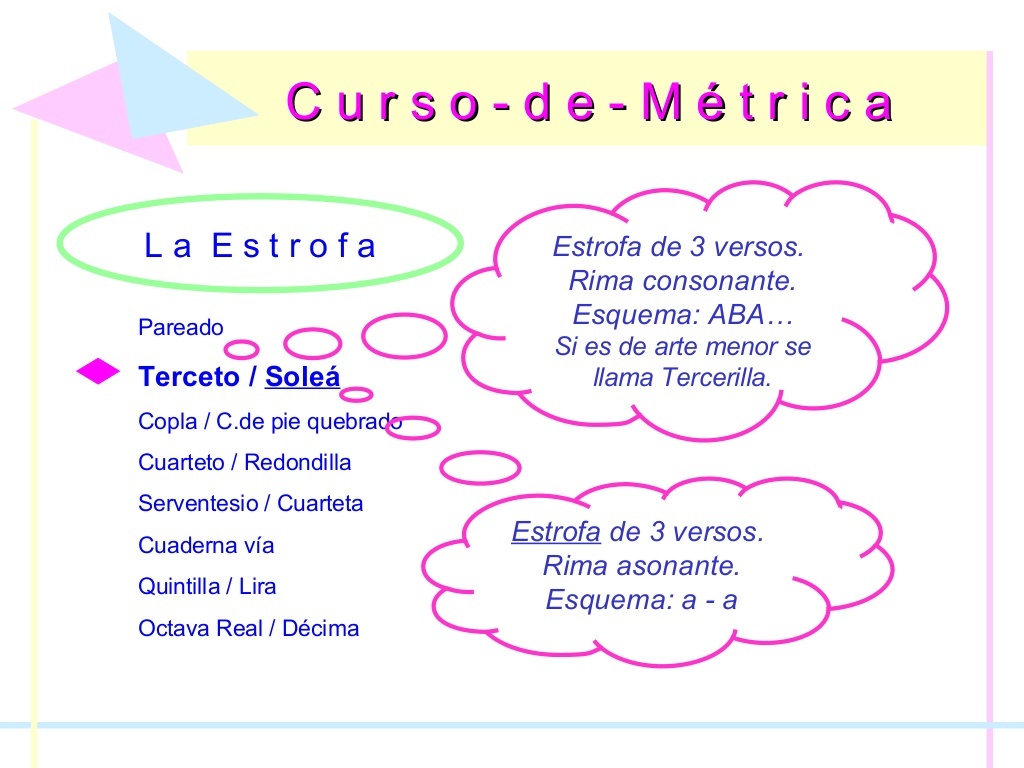 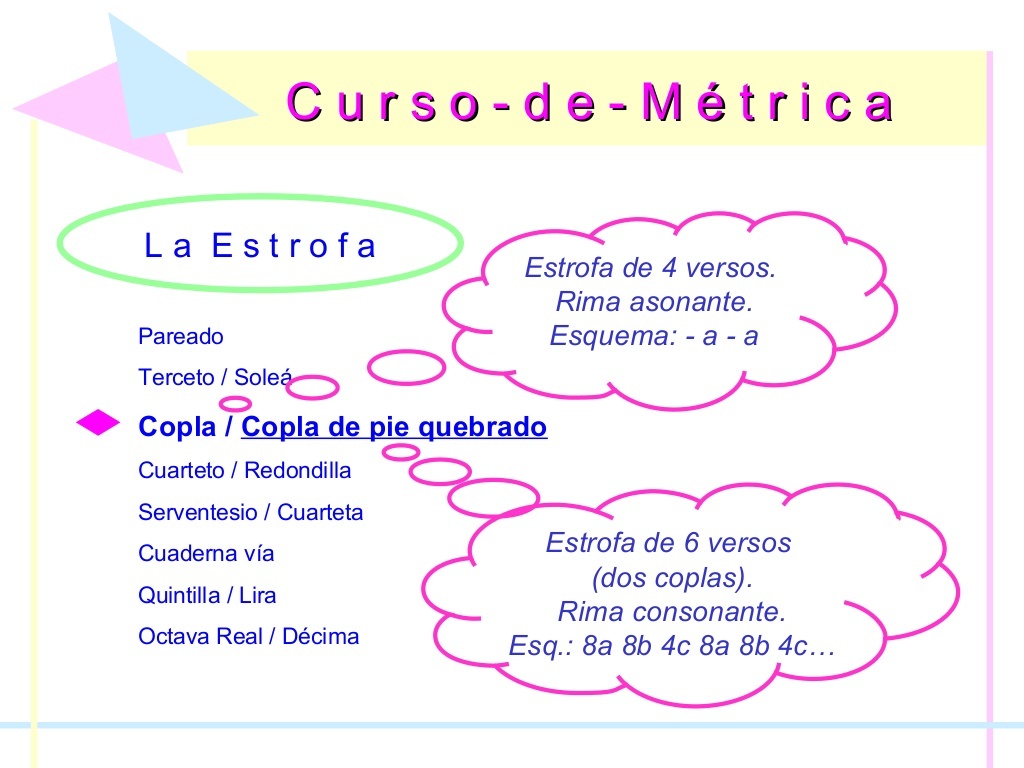 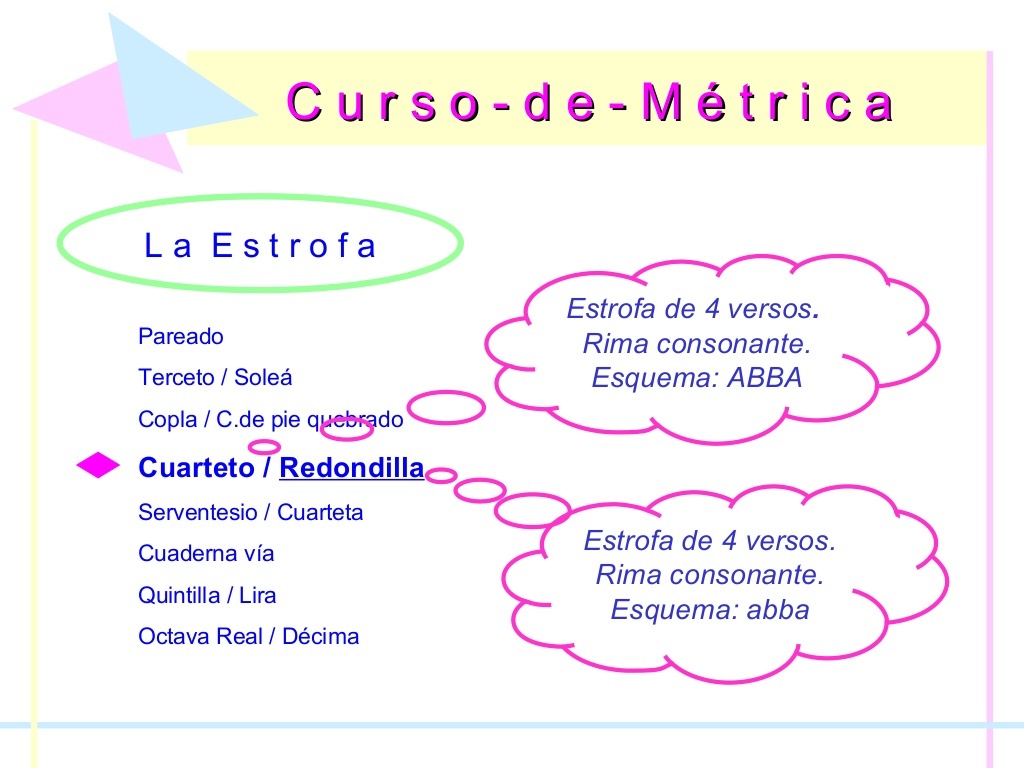 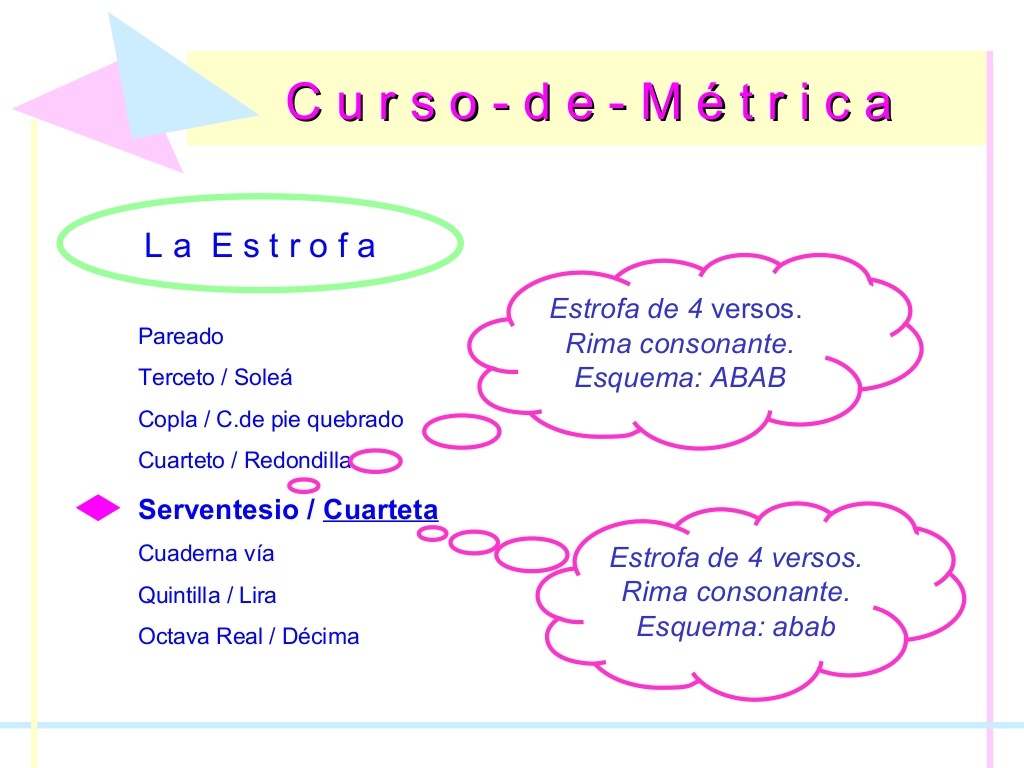 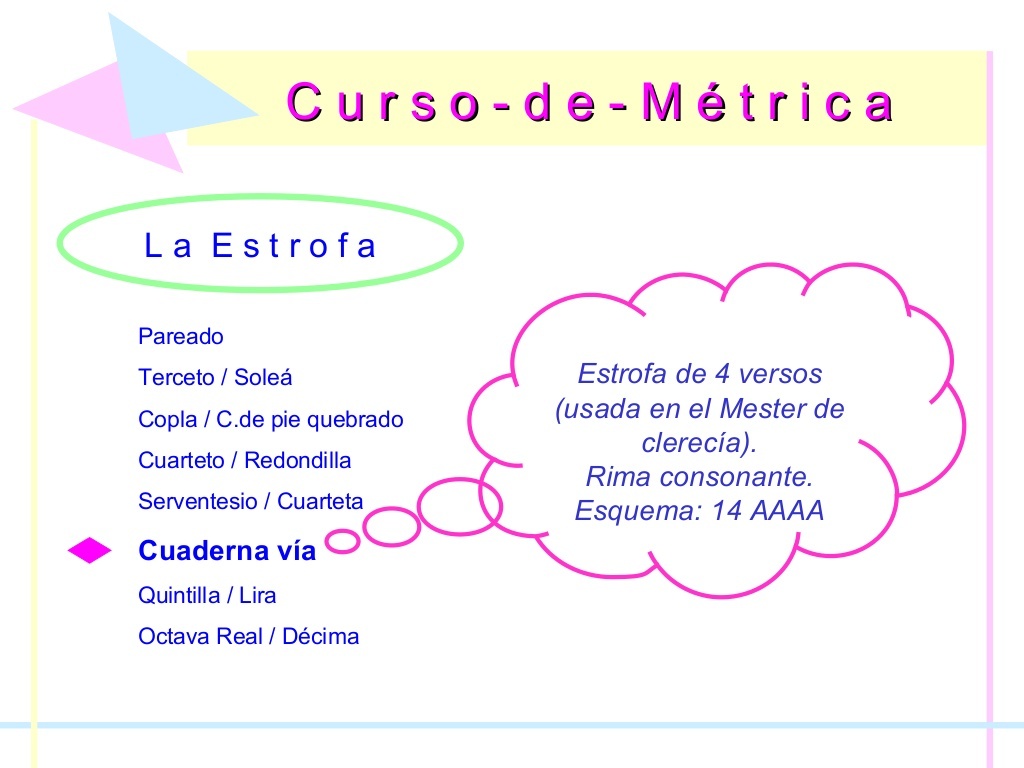 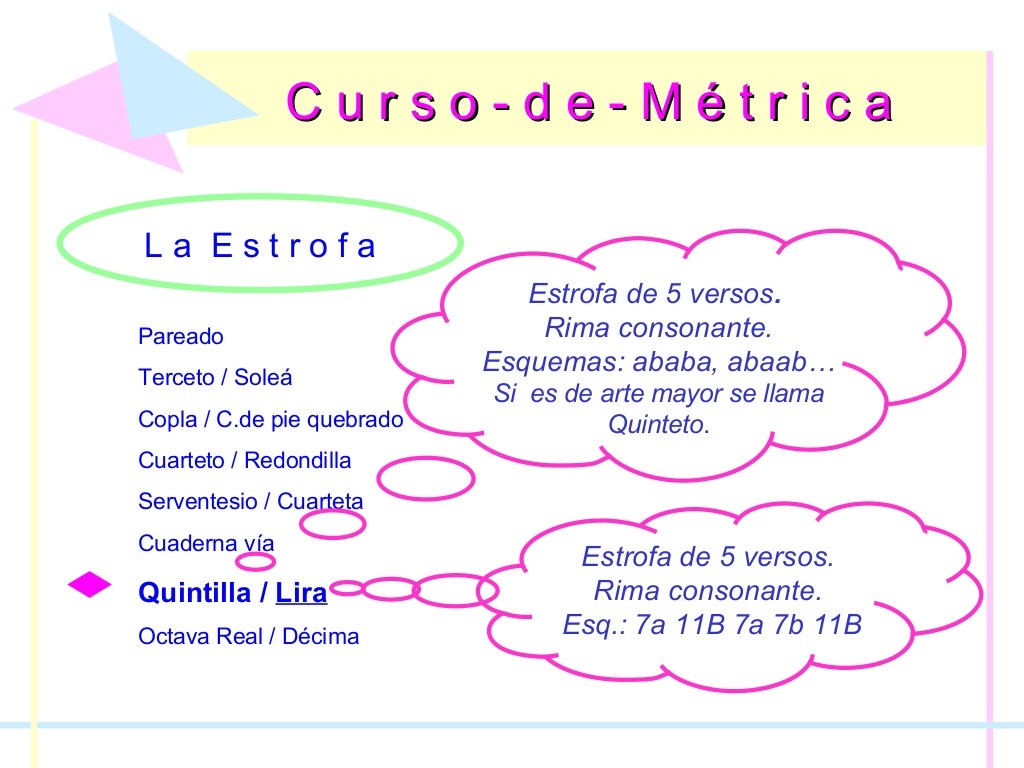 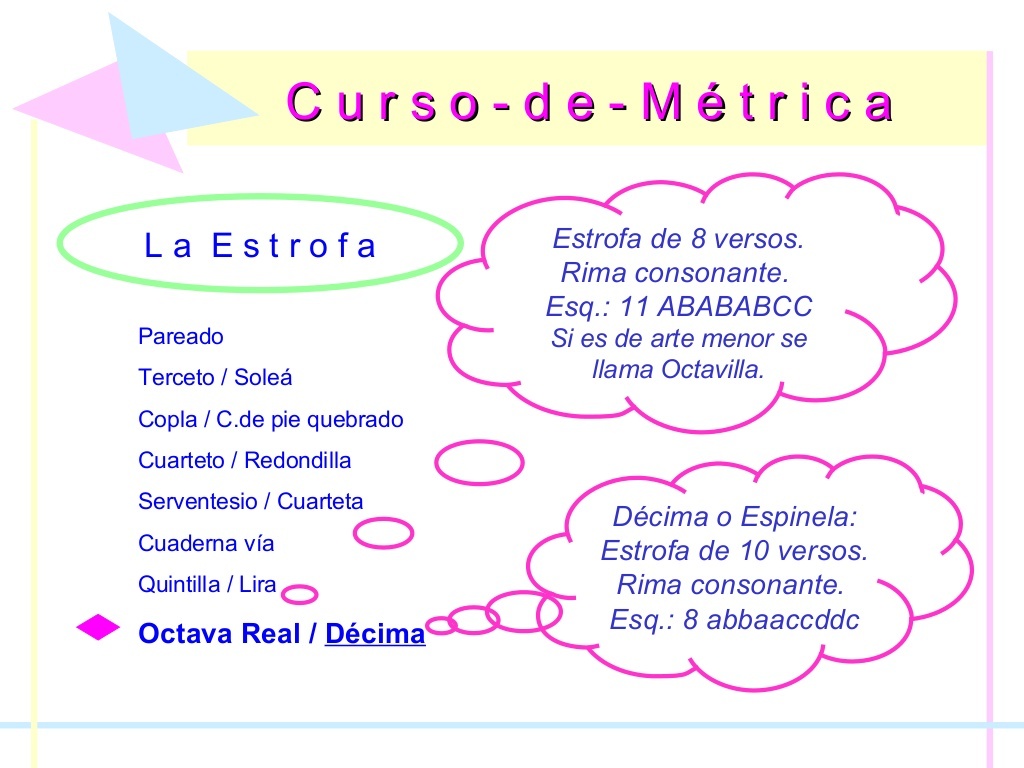 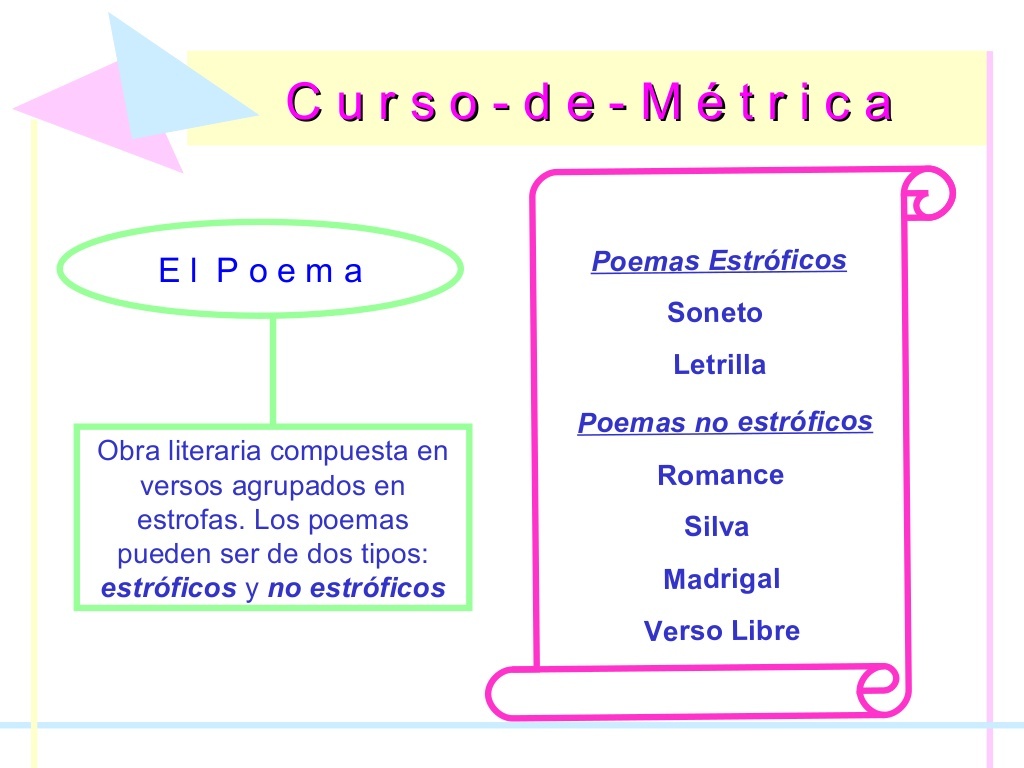 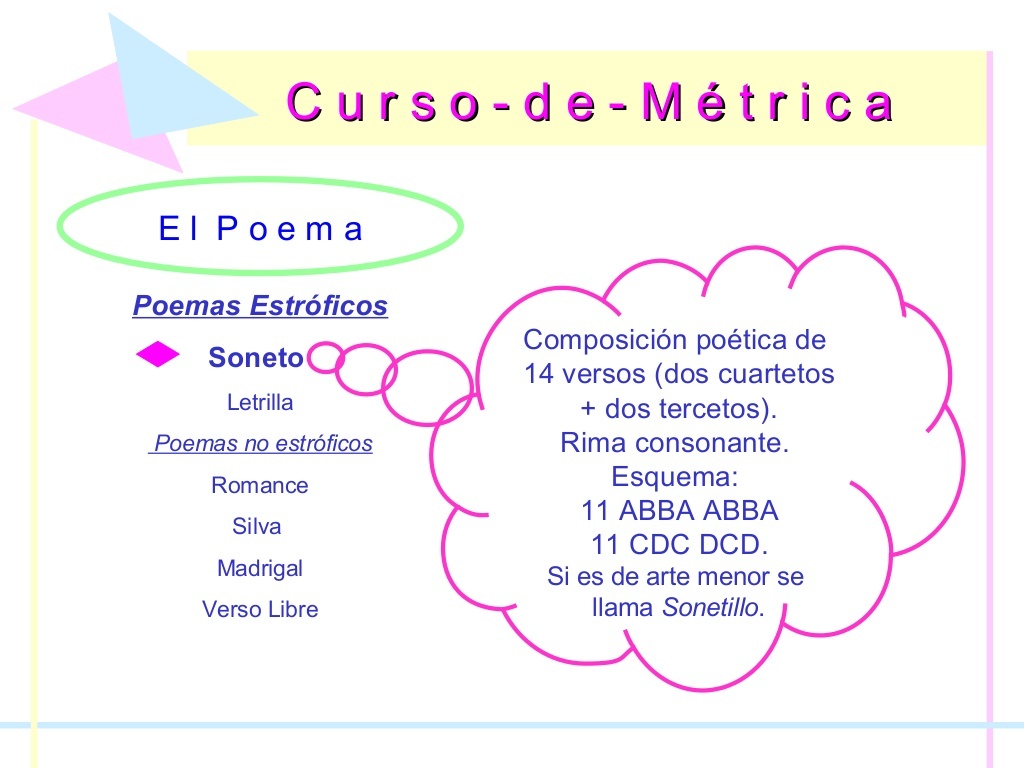 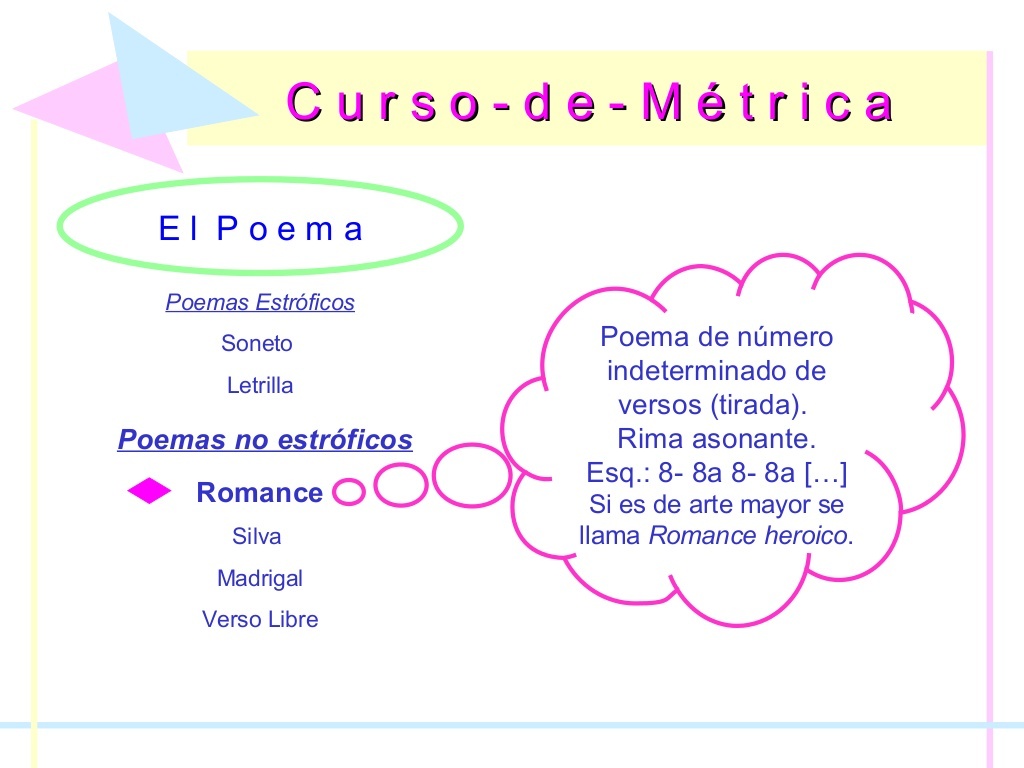 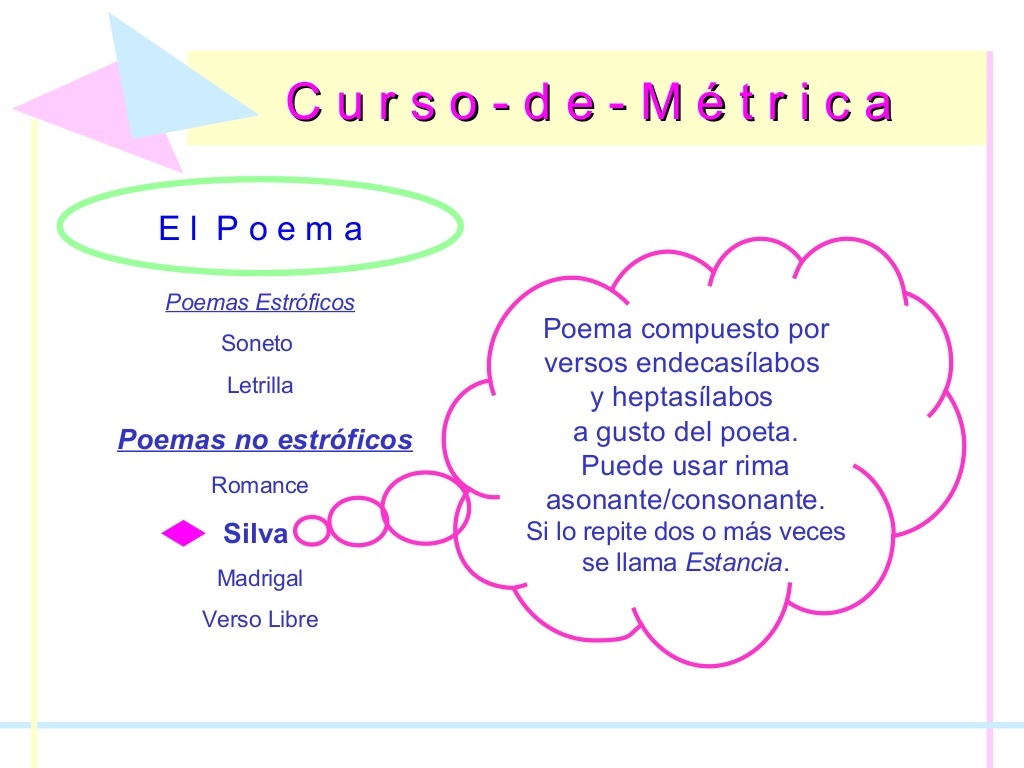 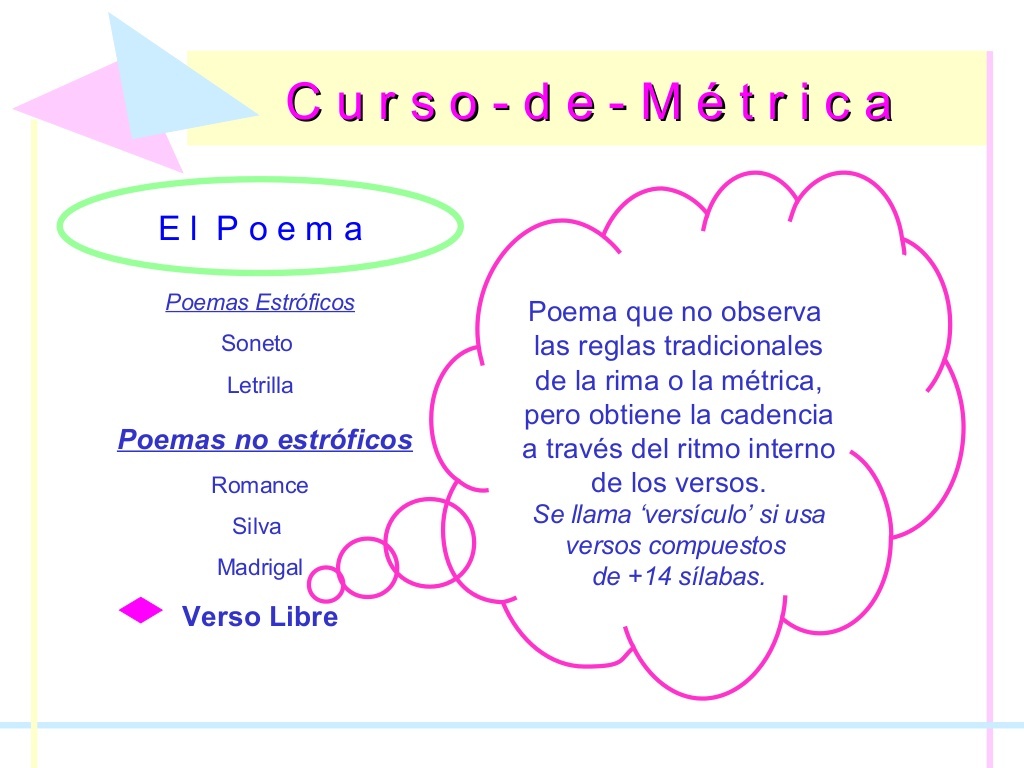